Soil Degradation
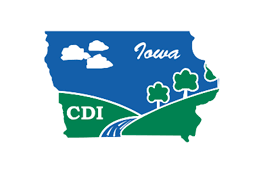 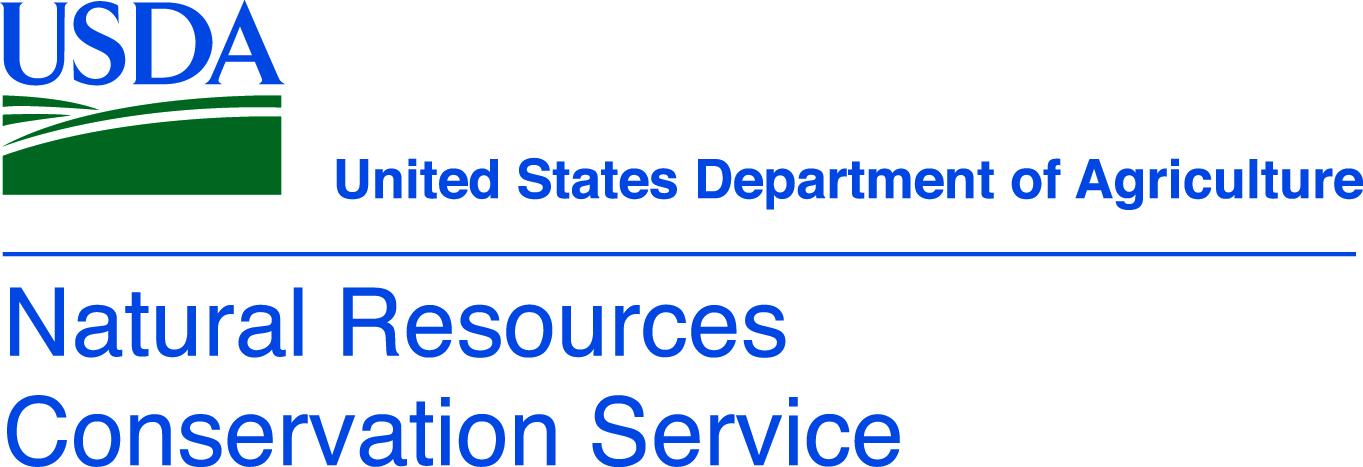 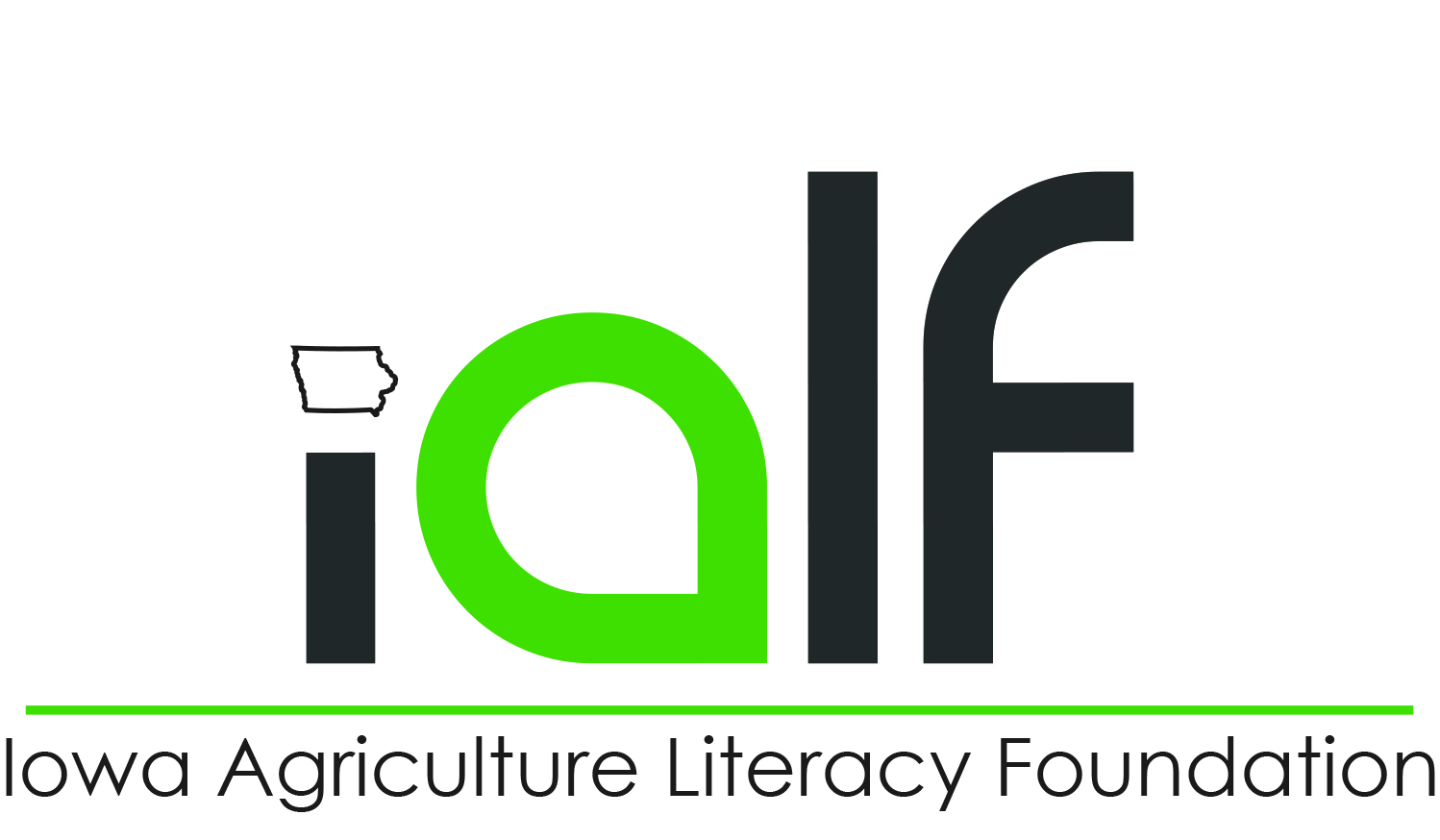 ExtensificationThe geographic spread of farming/grazing into woodland areas. Using more land and fewer inputs per acre to achieve the same amount of production.
Cons
Pros
Land is limited
Biodiversity is slow
Contributes to deforestation for the purpose of cultivation
Less pressure on existing plant communities from non-cultivated acres (grazed)
Increase in diversity of plant community from non-cultivated acres (grazed)
Productivity can be stable
Better to manage year-to-year weather variations
Sometimes better carbon capture/storage in soil
Possible decreased pesticide use
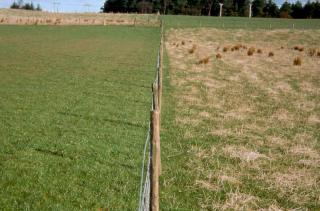 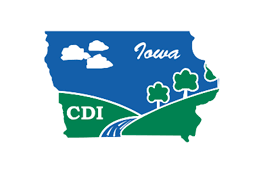 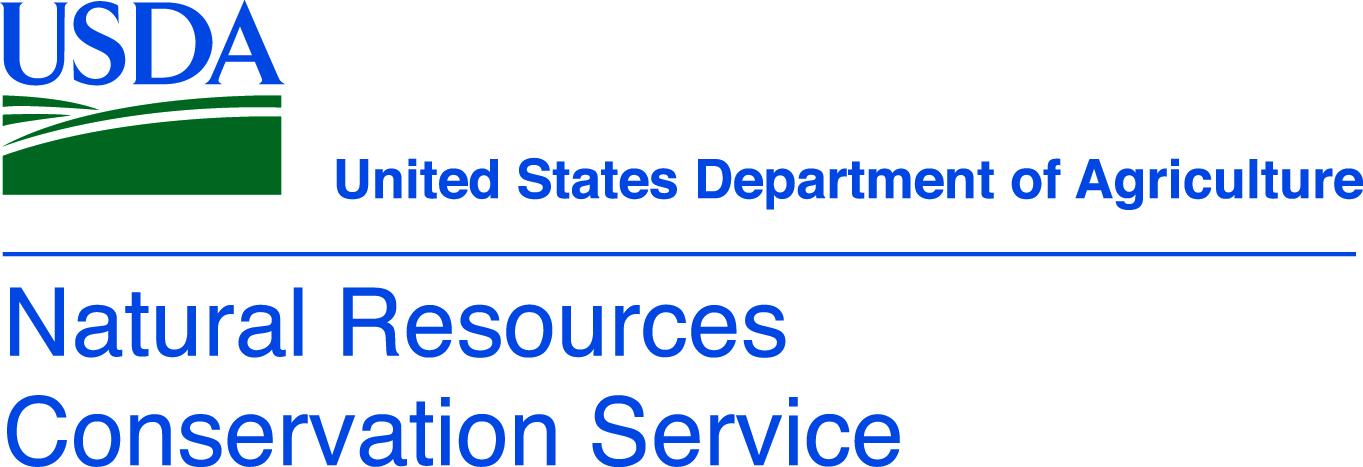 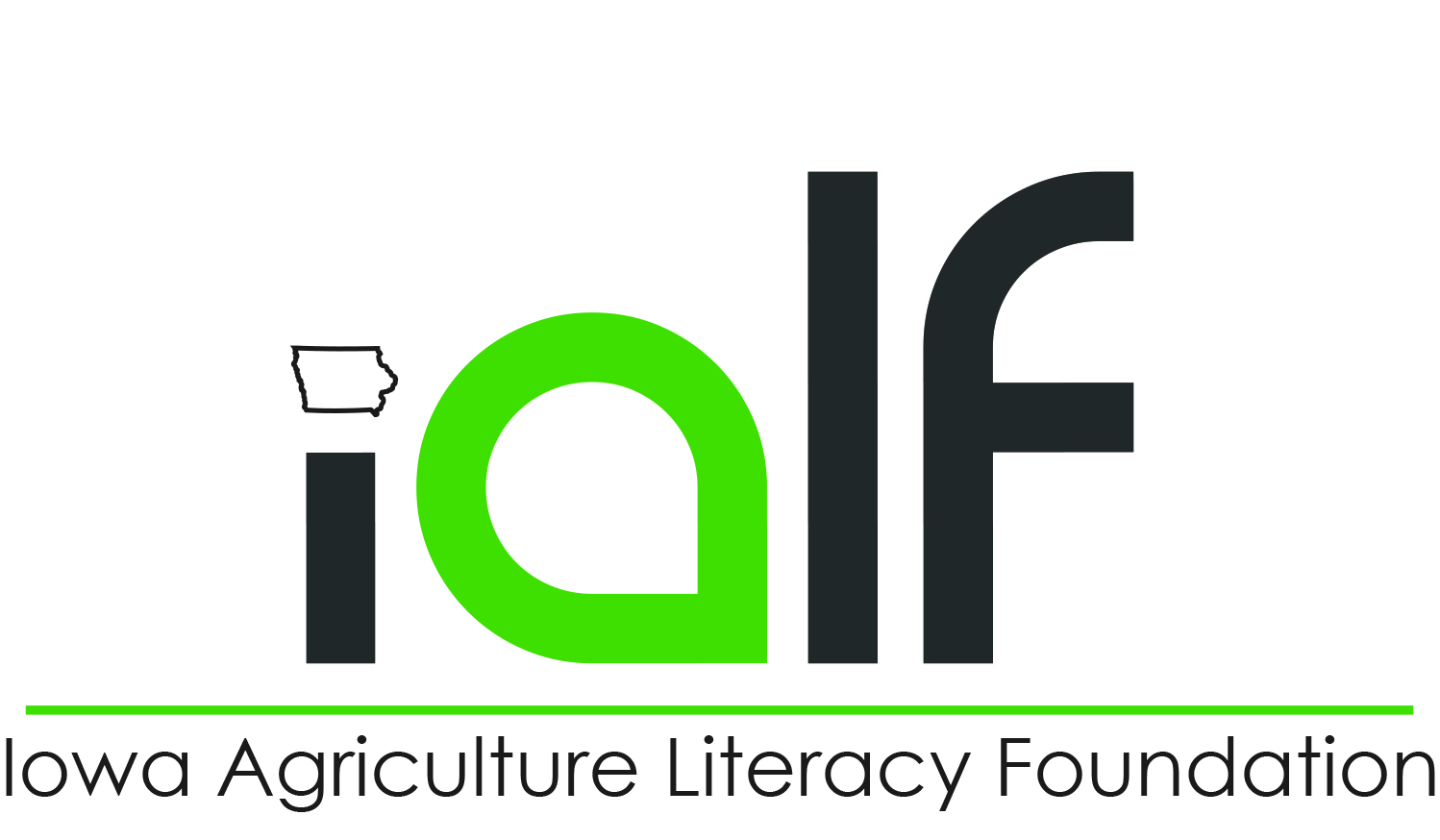 IntensificationIncrease in agricultural production per unit of inputs (which may be labor, land, time, fertilizer, seed, feed or cash)
Cons
Pros
Lose biodiversity in favor of monocultures
Can lead to pesticides and fertilizers over applied and lost to watersheds impacting those environments
Significant alteration of the natural environment
Increased production
Specialization of skills
Mechanization, reduced labor needs
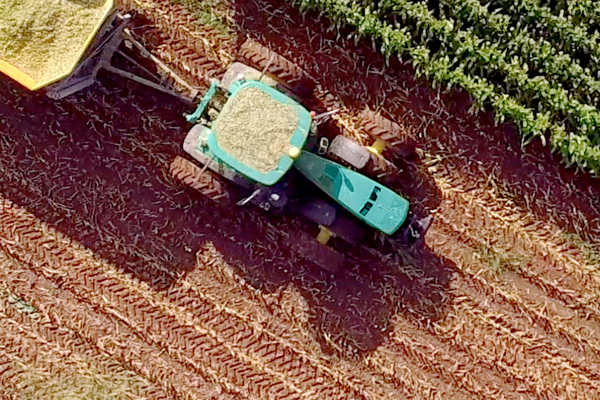 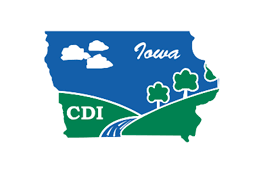 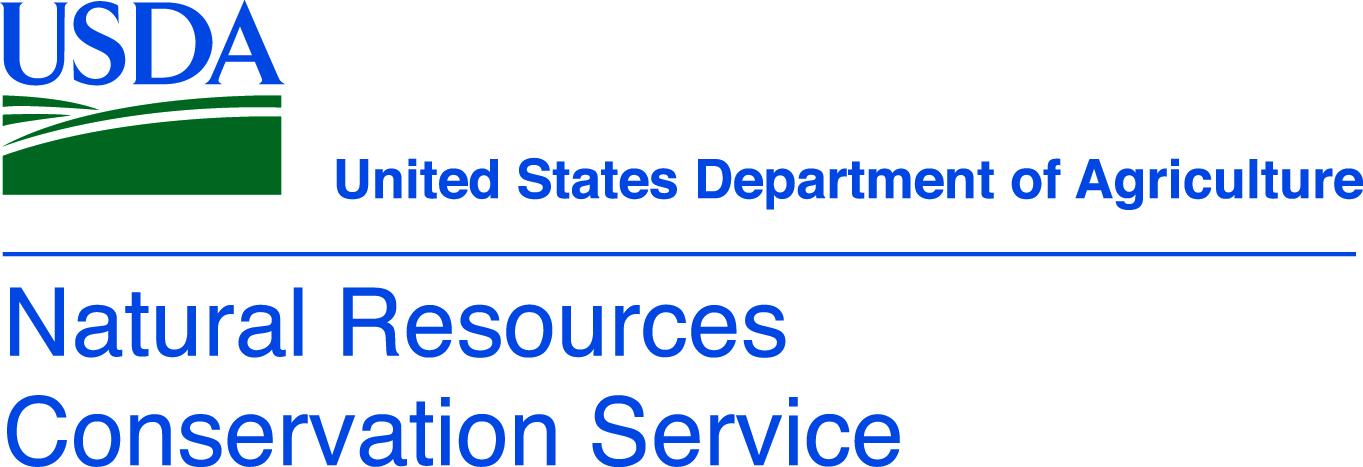 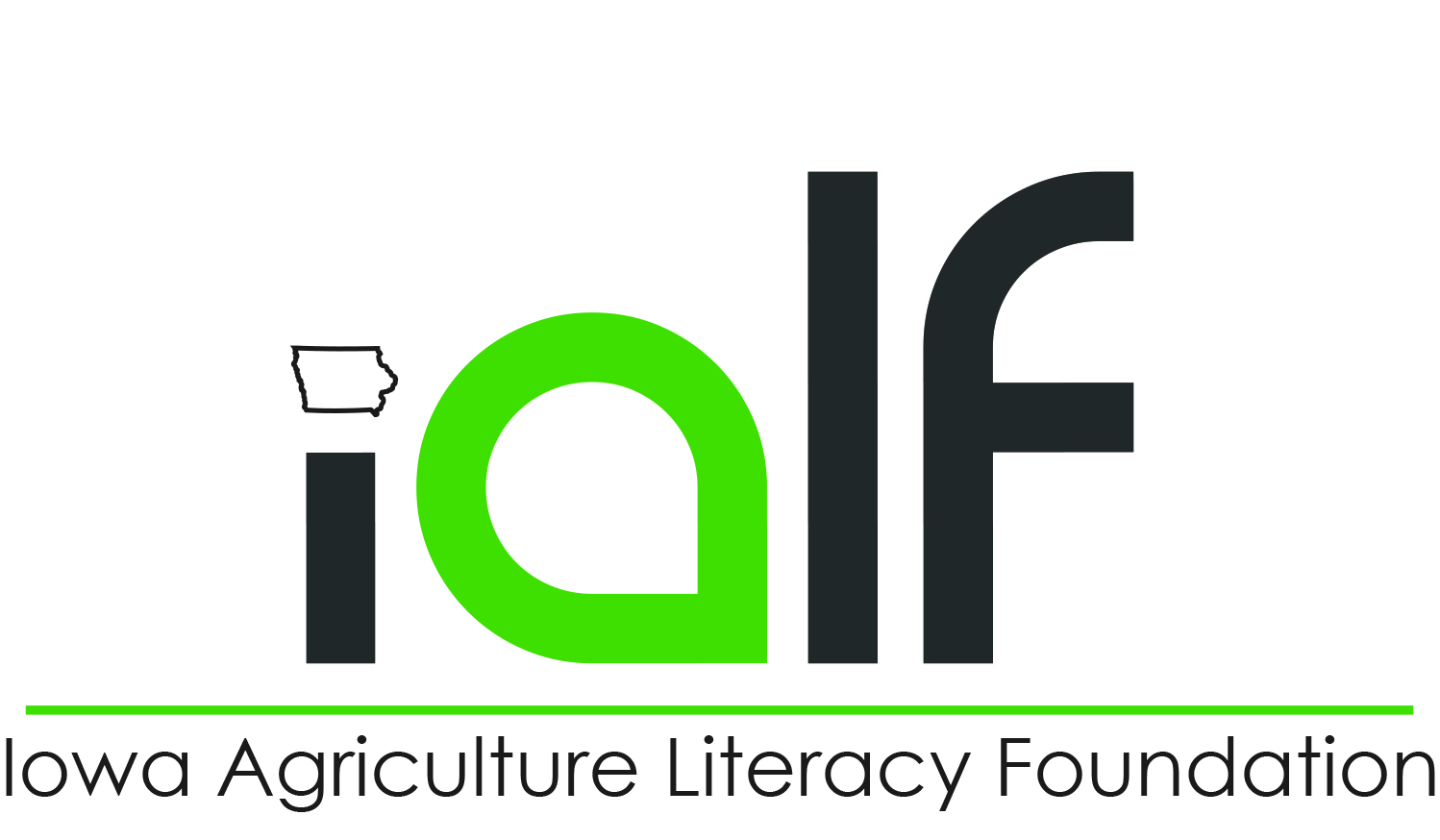 UrbanizationChanging land use from agricultural production to homes and buildings due to an increase in human population
Cons
Pros
Population centers are usually in prime agricultural areas (flat land, near rivers, lakes and oceans)
Urban sprawl takes up valuable agricultural land
Hard to transport agricultural goods to urban centers
Human populations concentrated in smaller areas
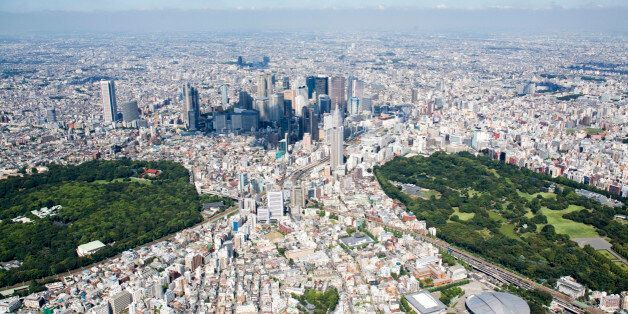 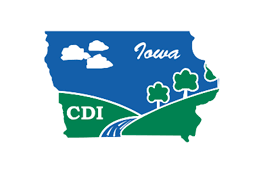 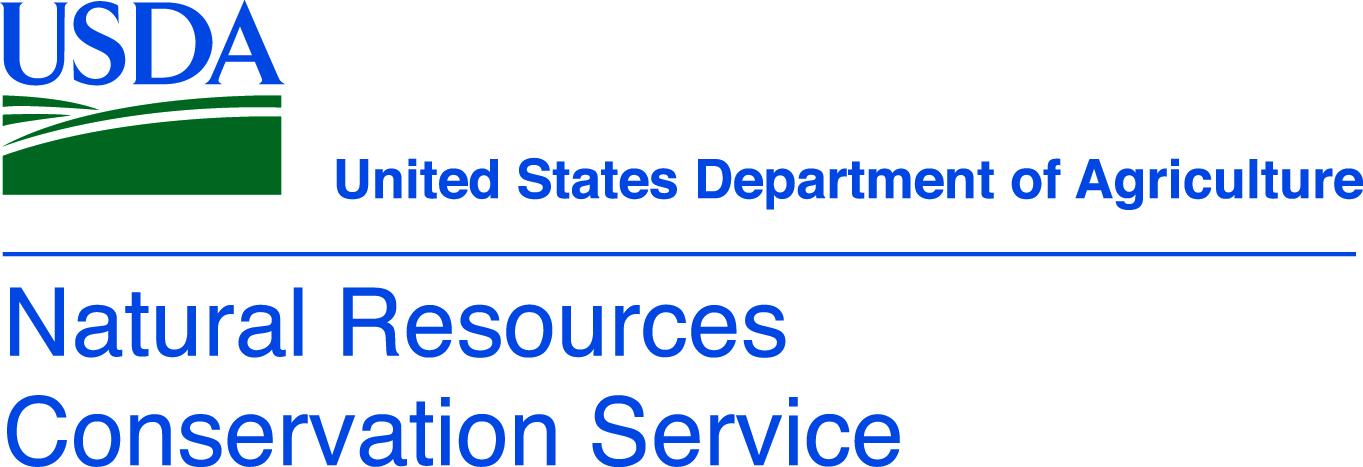 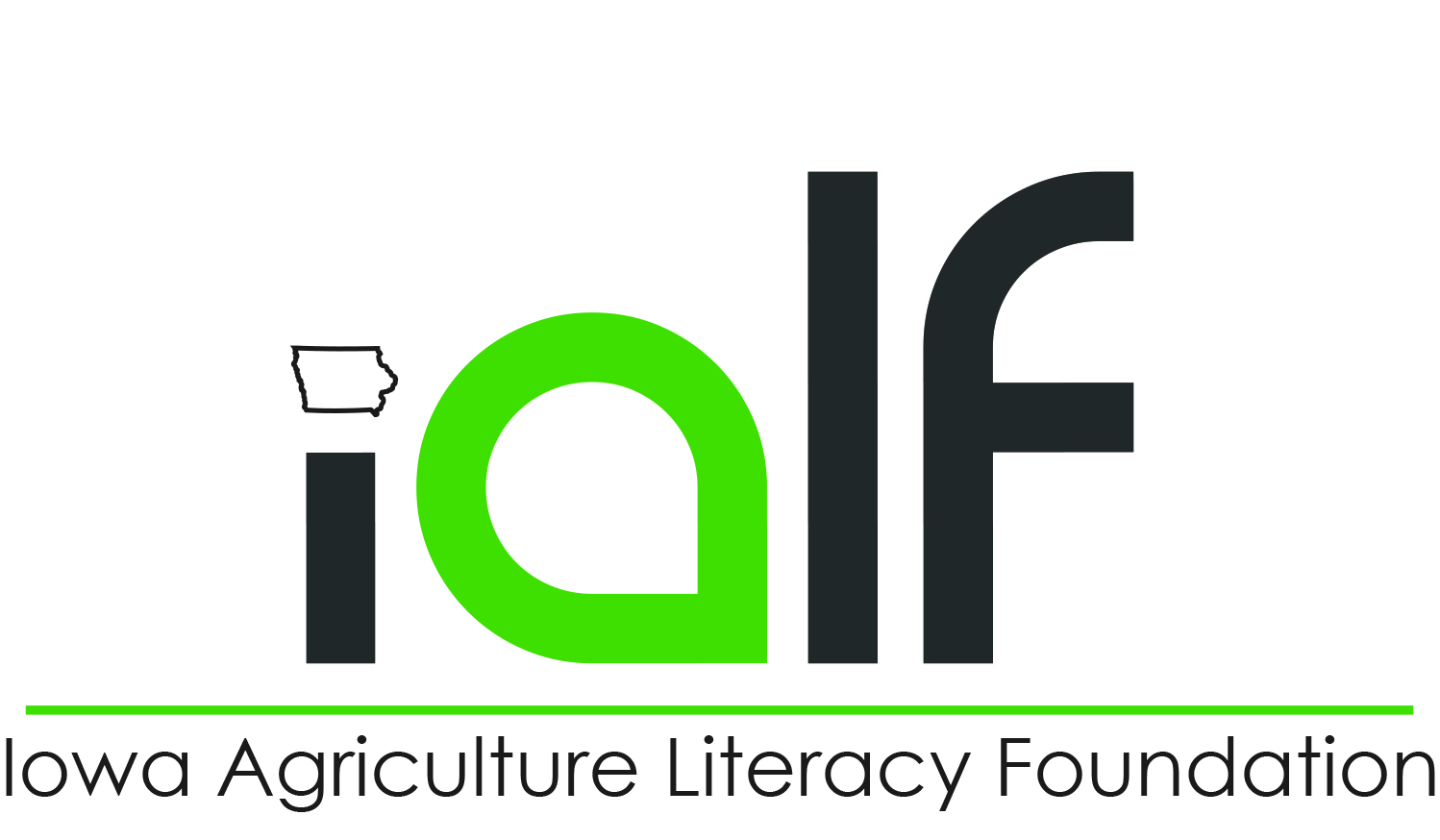 DeforestationClearance, clearcutting or clearing of a forest or stand of trees from land, which is then converted to a non-forest use
Cons
Pros
Native plant communities are completely removed or significantly altered
Lack of ground cover increases soil temperatures and changes soil biology
Growing forests have high carbon-capture potential. Removal releases carbon into the atmosphere.
More land is available for cultivation and agricultural production
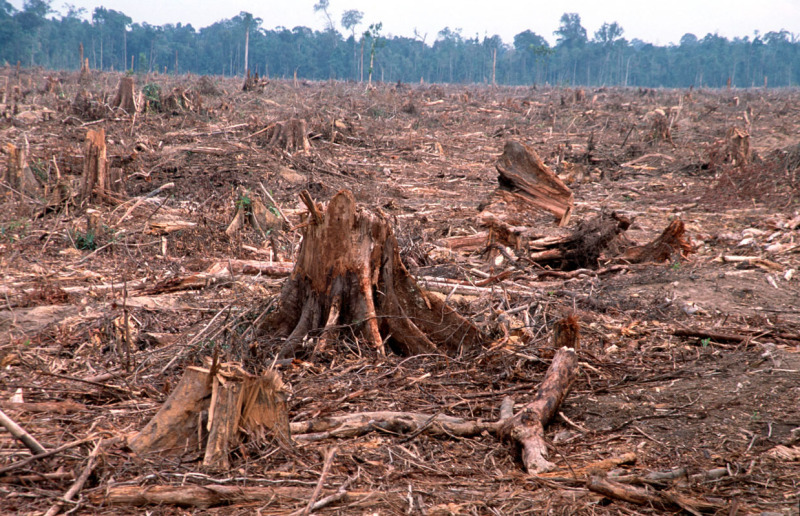 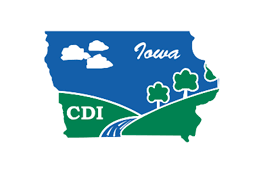 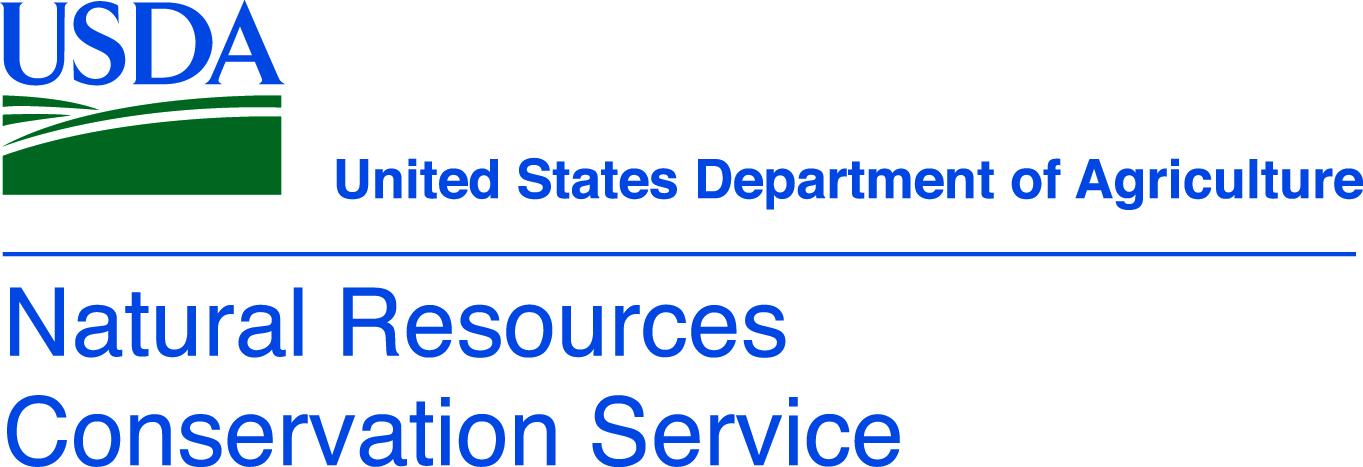 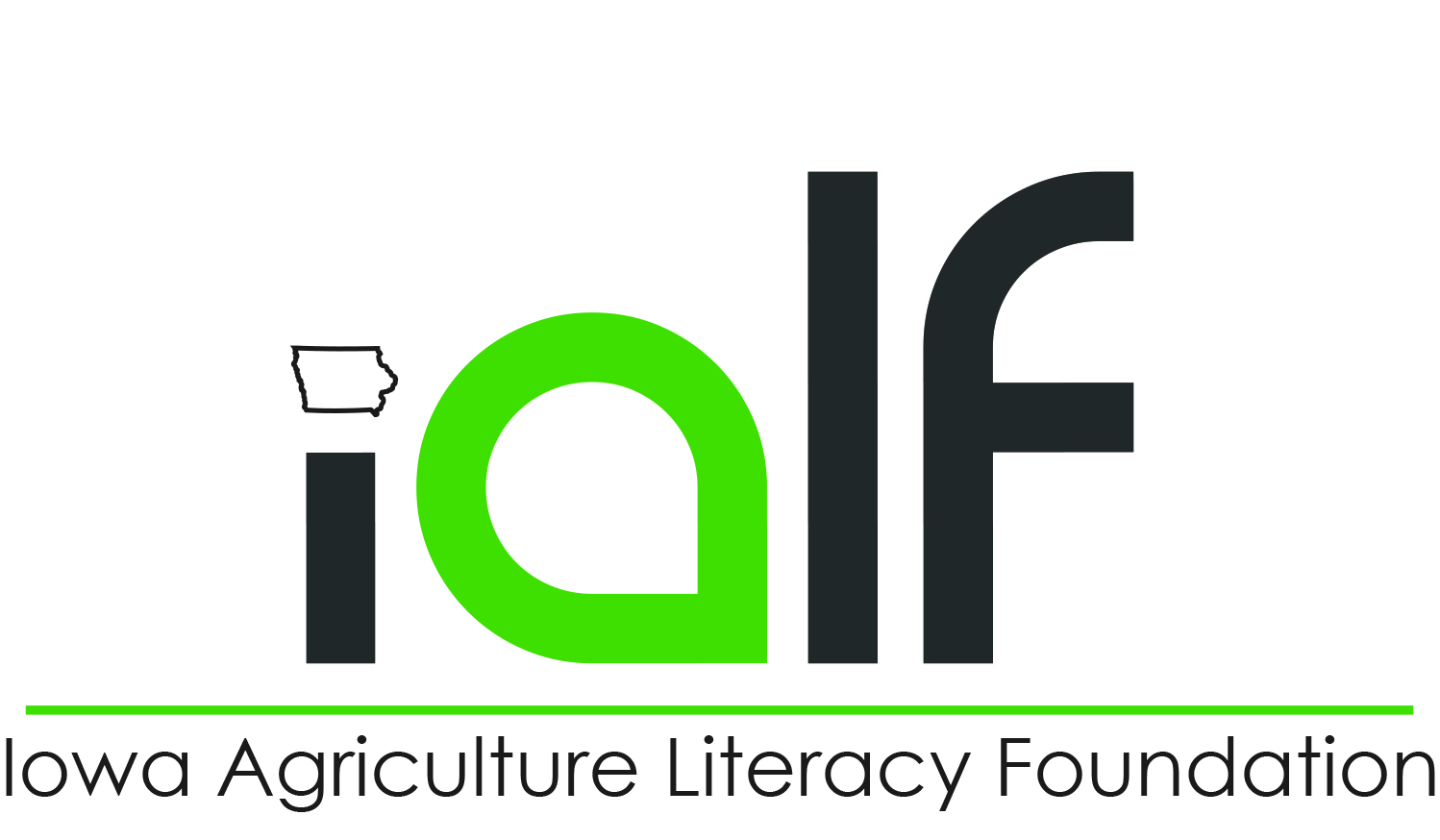 DesertificationThe process by which fertile land becomes desert, typically as a result of drought, deforestation, or inappropriate agriculture
Cons
Pros
Native plant communities are completely removed or significantly altered
Lack of ground cover increases soil temperatures and changes soil biology
Soil is easily eroded by wind and water
N/A
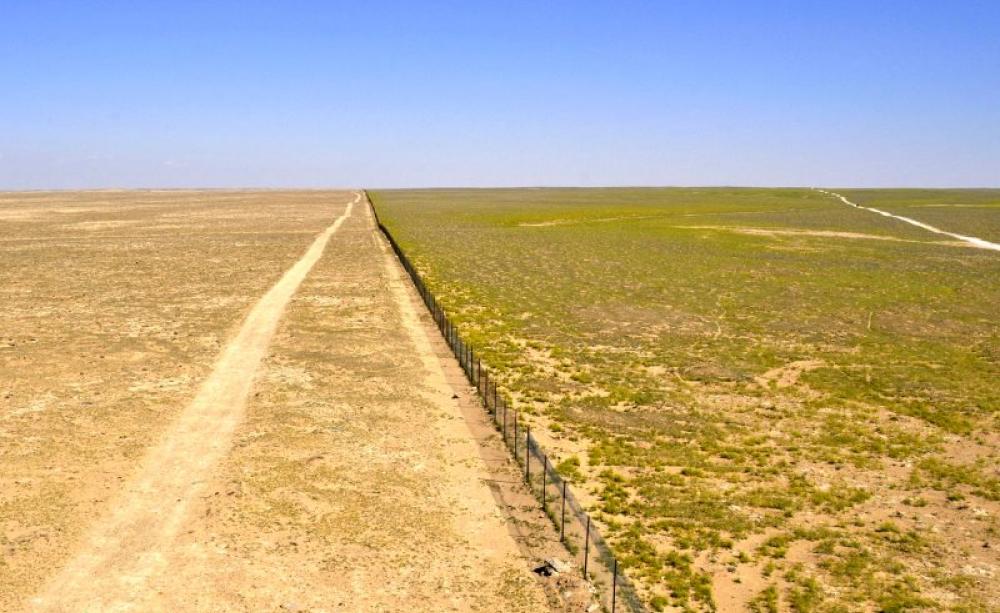 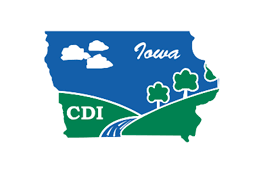 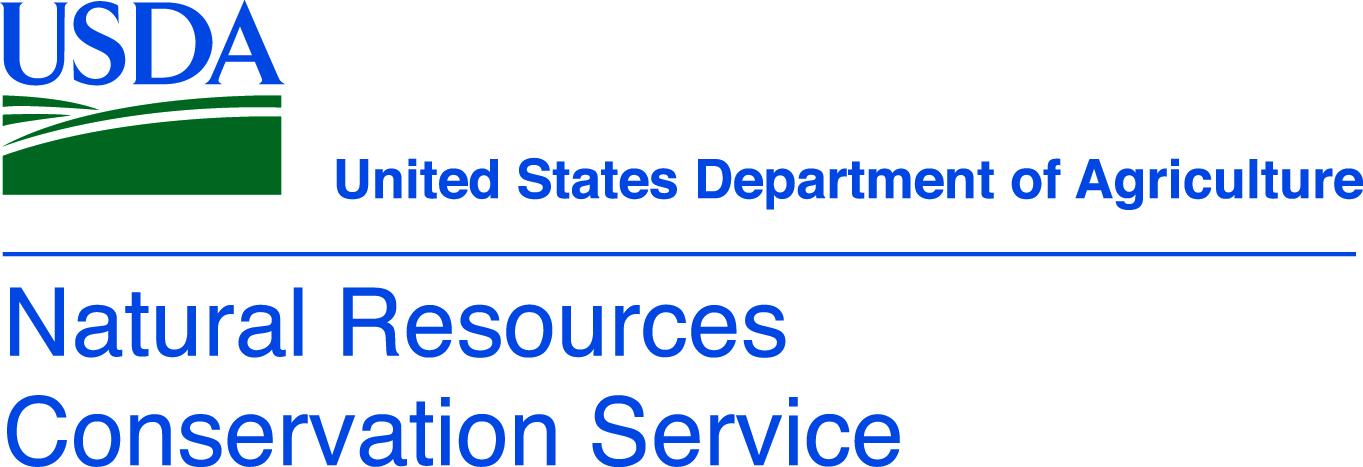 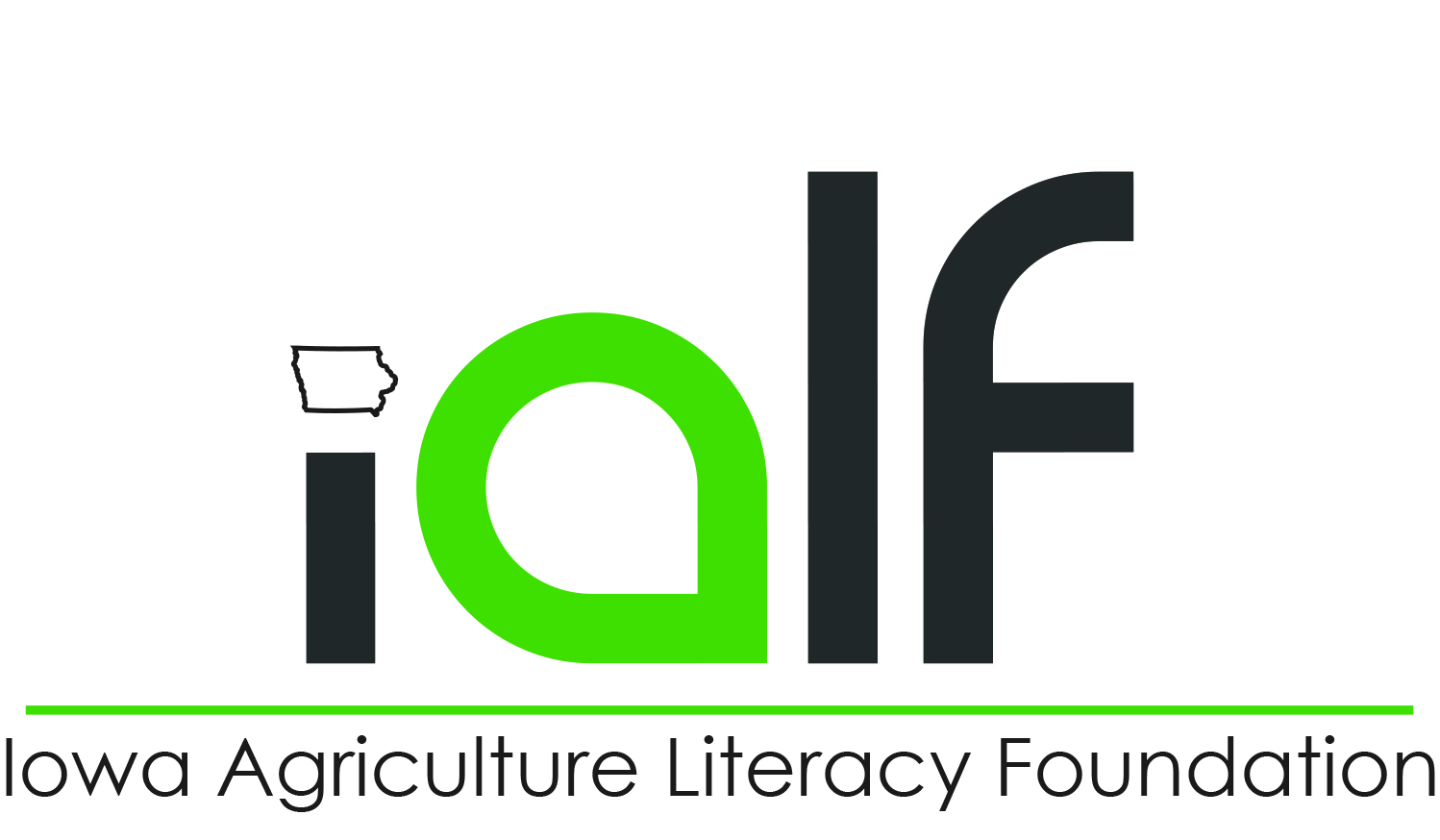 ErosionThe process of soil being moved or carried away by wind, water, or other natural agents.
Cons
Pros
Wind and water carries away soil particles and topsoil creating less fertile fields
Water carries away nutrients including phosphorus which can pollute watersheds
Severe erosion requires mechanized shaping of soil to regain flat land to cultivate
Water eroded soil can be deposited downstream to create rich deltas
Wind eroded soil can be deposited elsewhere creating rich loess soil
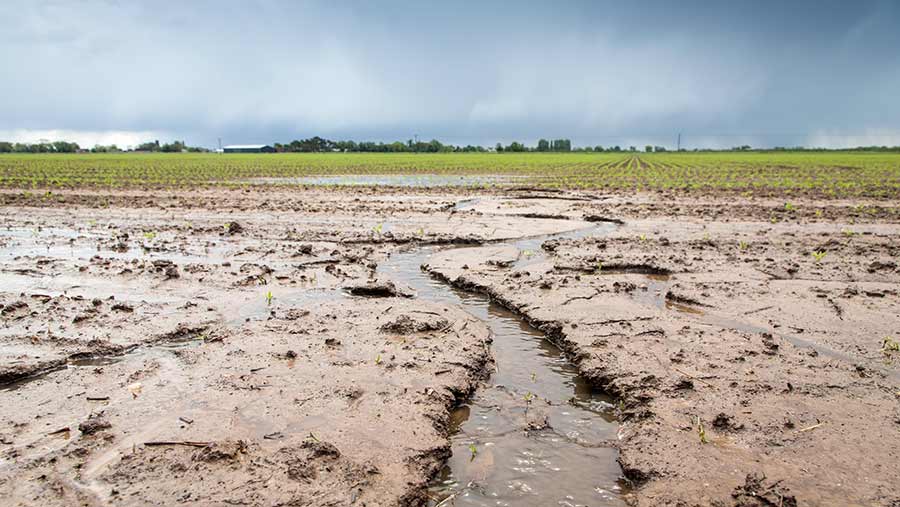 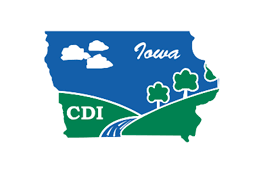 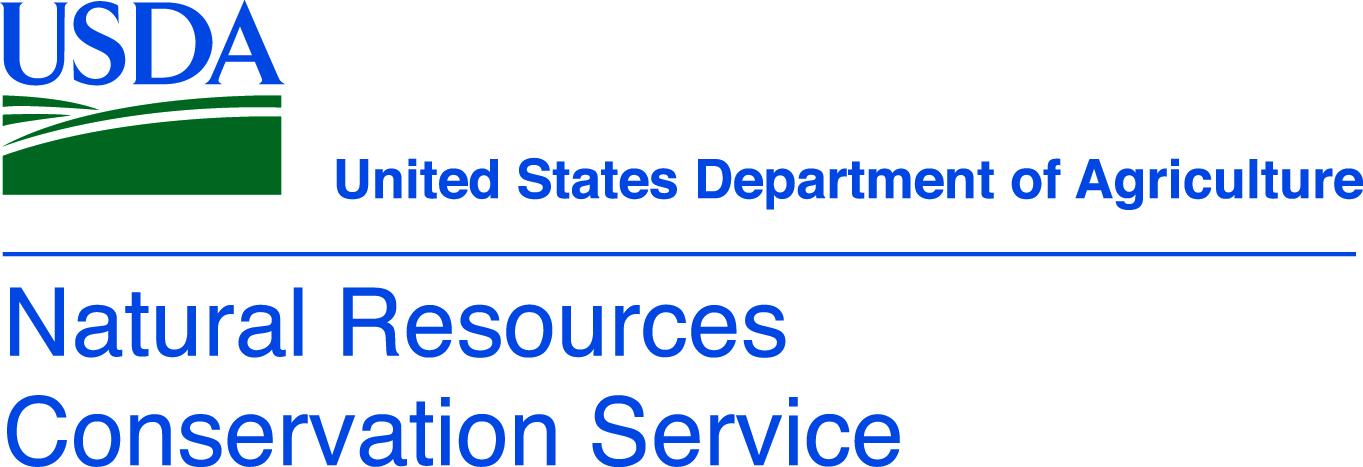 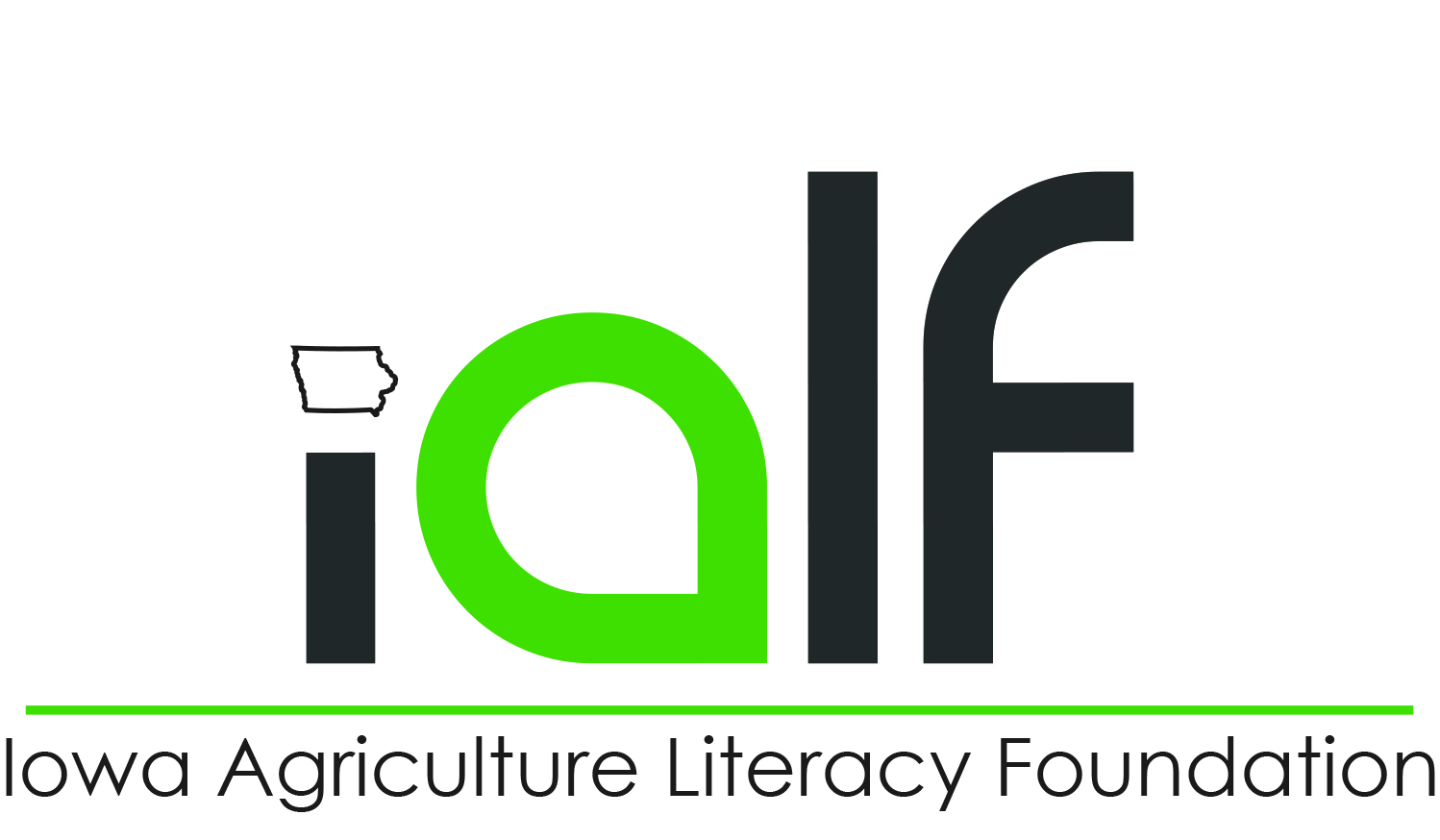 Soil compactionCompression of soil particles into a smaller volume, which reduces the size of pore space available for air and water
Cons
Pros
Reduces water infiltration into soil
Reduces macro and micro organism habitat
Reduces plant’s abilities to extend roots downward
Reduces seed’s ability to germinate
Breaks down existing soil structure
Makes for a more stable foundation for buildings
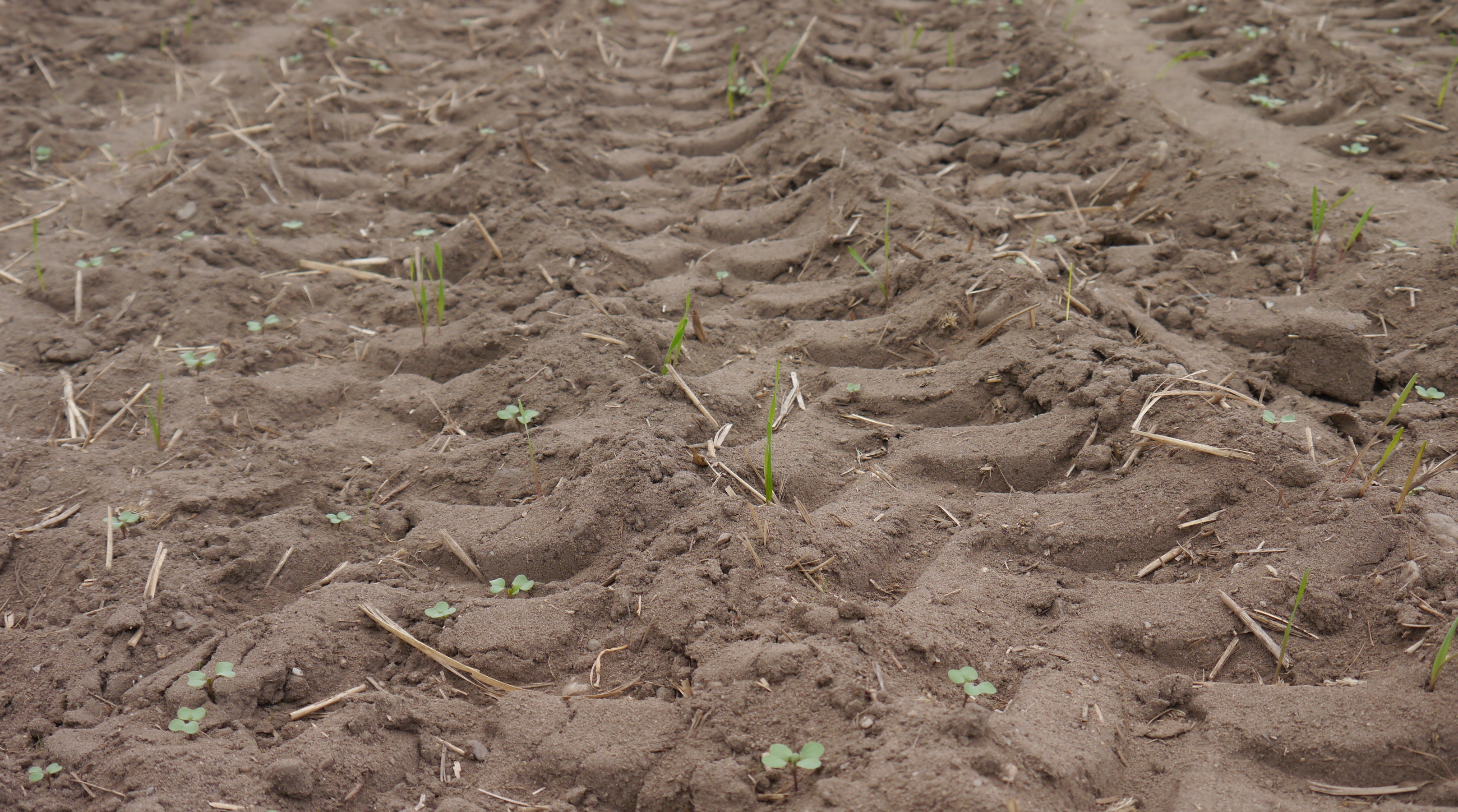 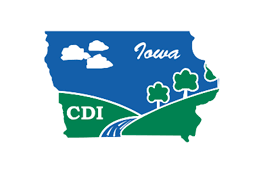 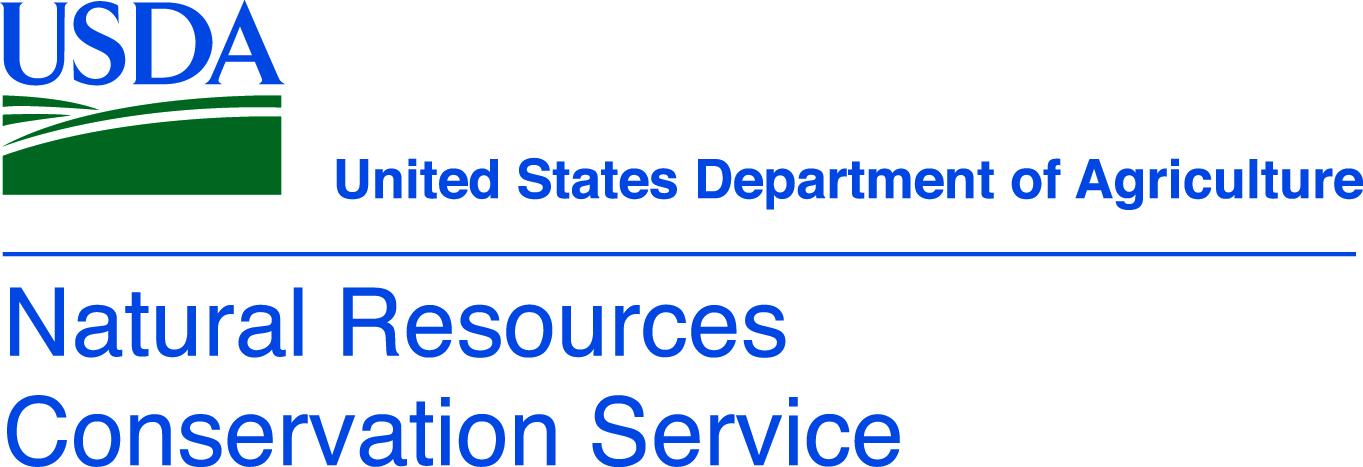 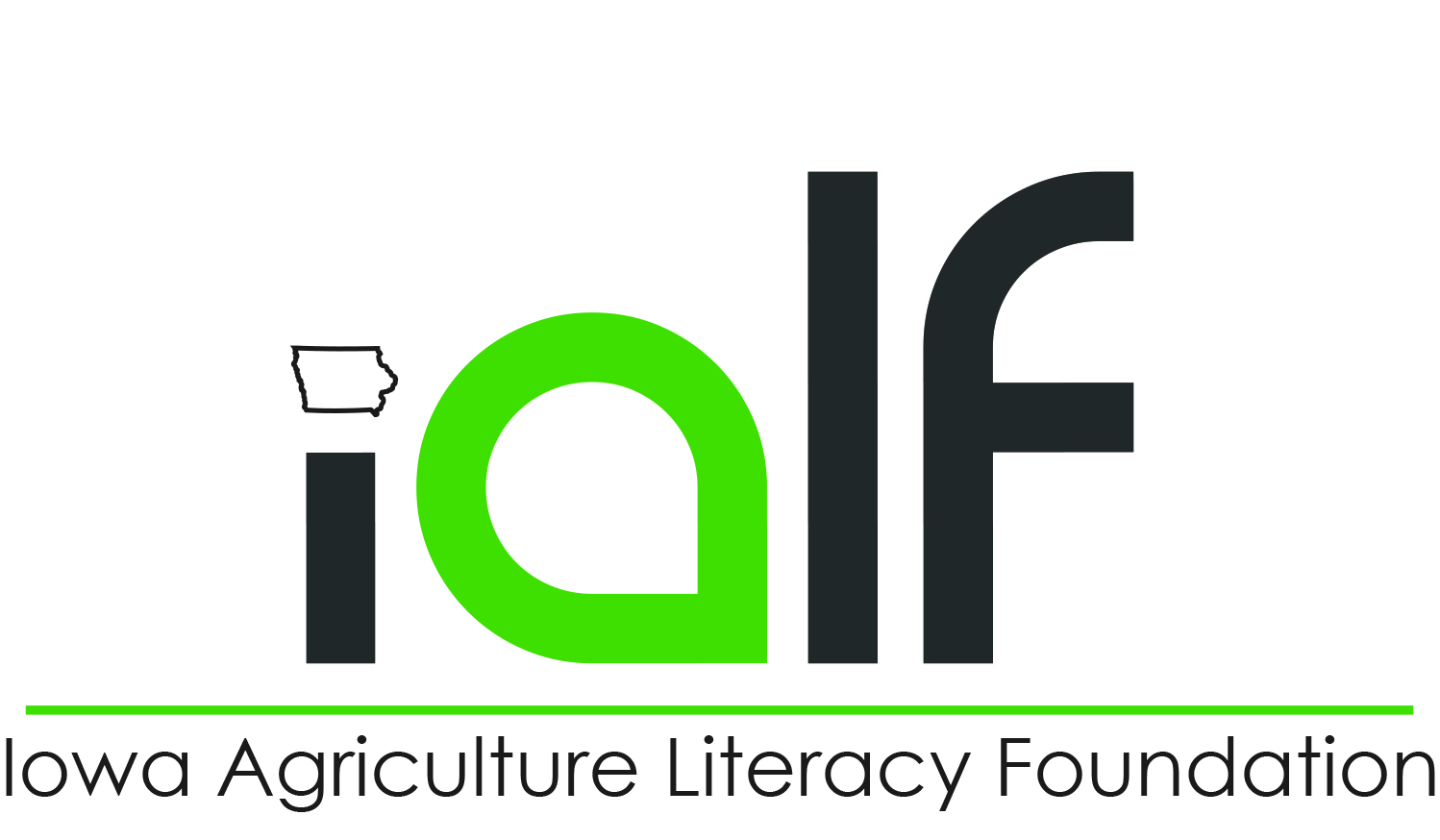